At Your SERVICE
A Guide to Service Dogs in the Workplace
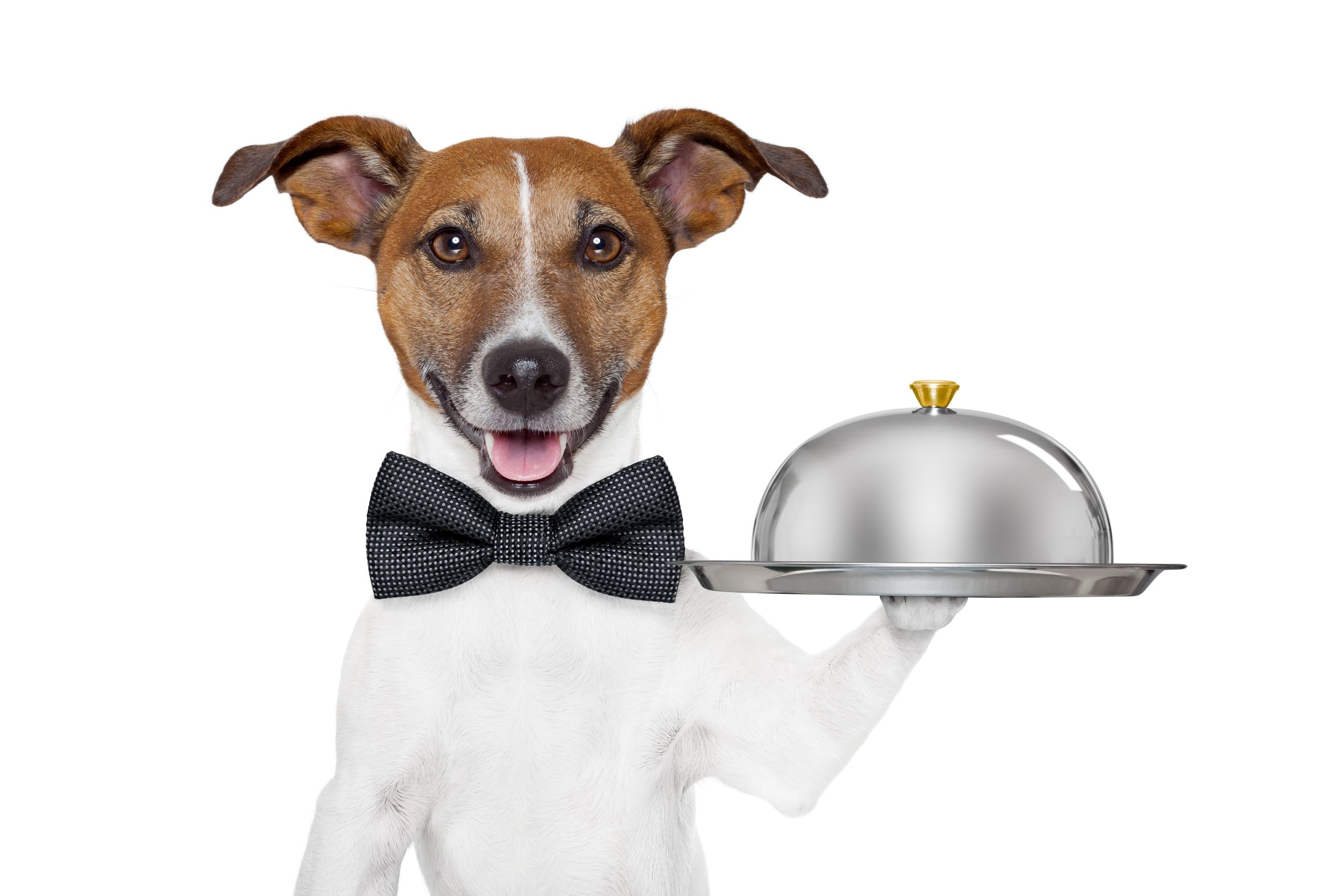 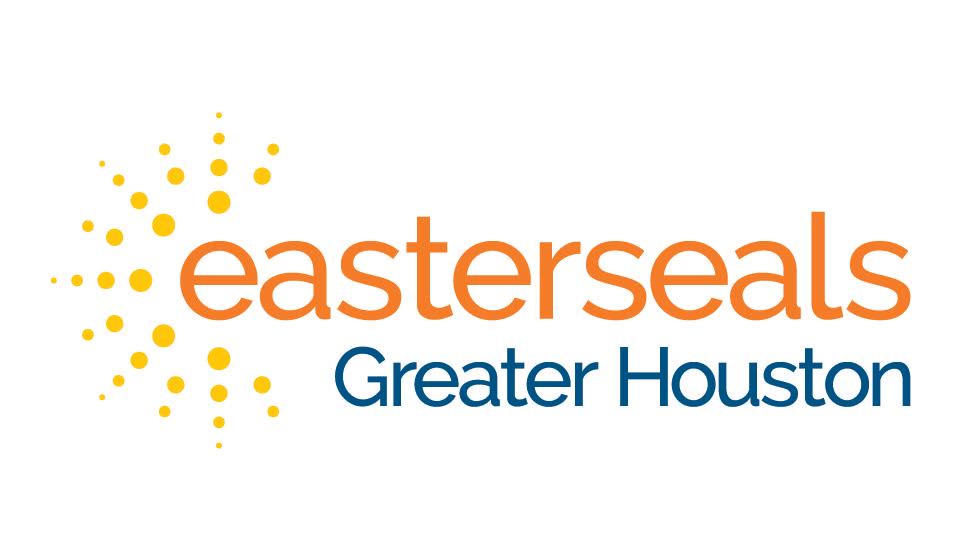 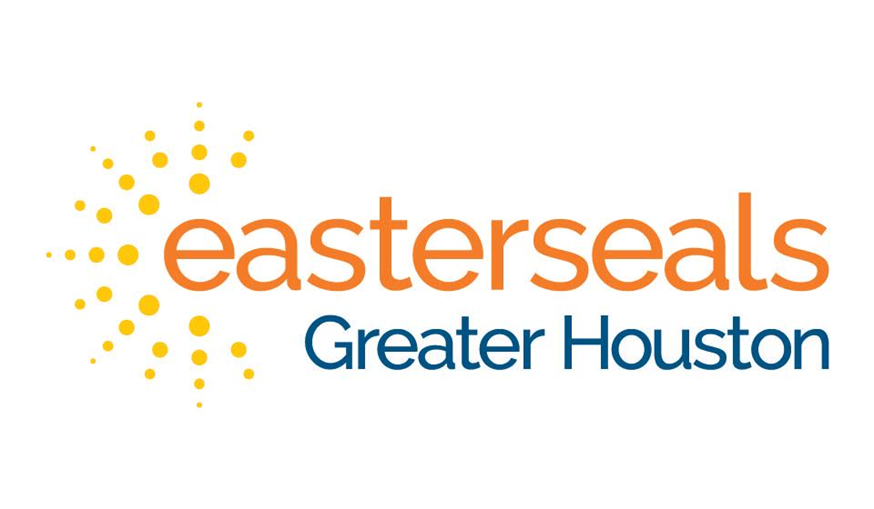 Objectives:

Service Dog Education
Legal Schtuff 
What to do 
What NOT to do
See a LIVE demo
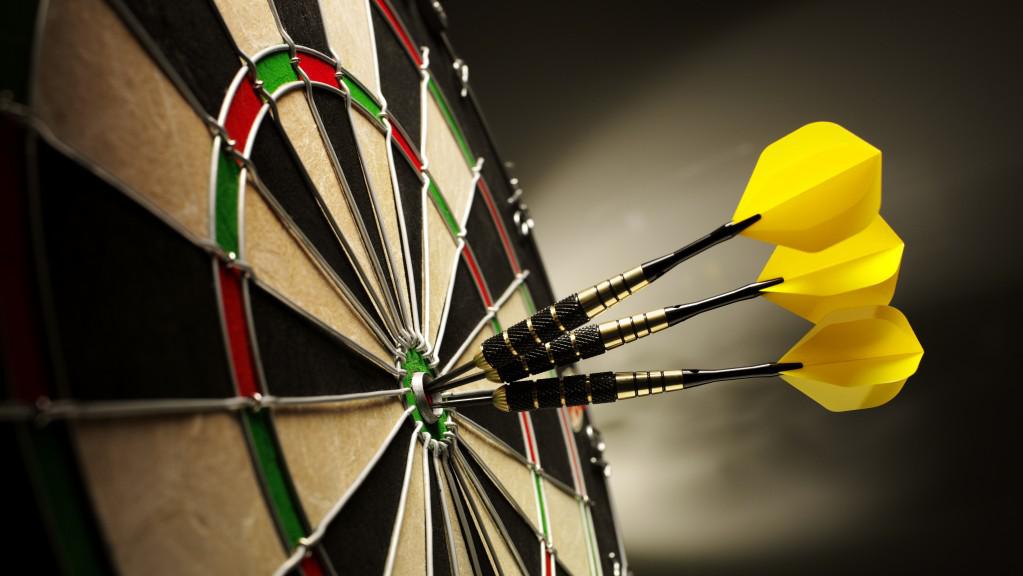 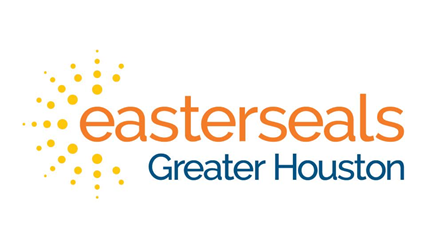 What is a Service Dog?

According to the American with Disabilities Act (ADA), a “service animal is a dog that is individually trained to do work or perform tasks for a person with a disability.” The task(s) performed by the dog must be directly related to the person's disability.
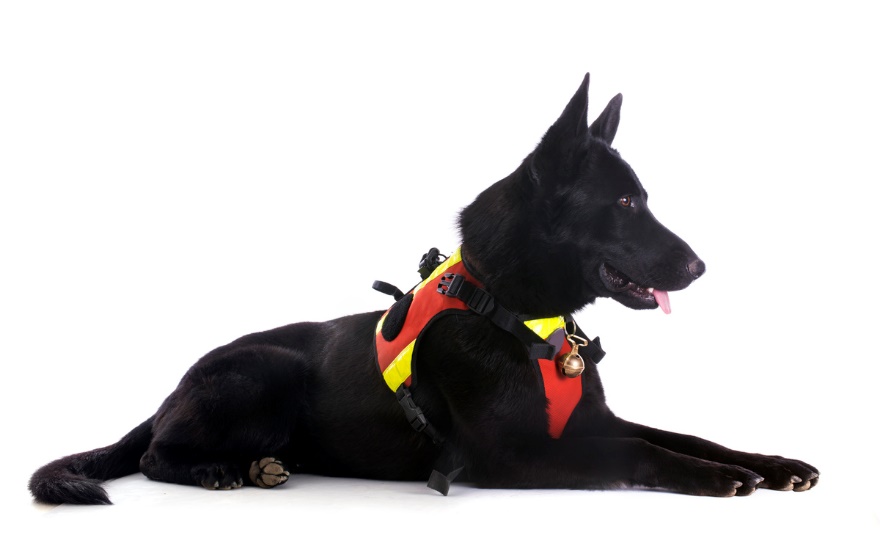 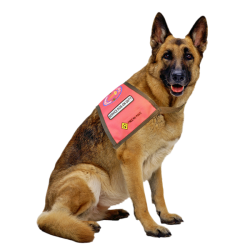 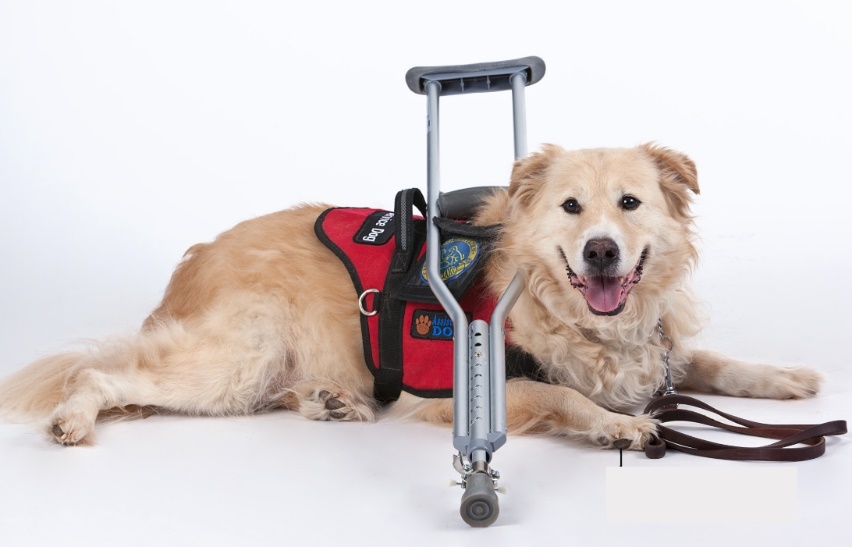 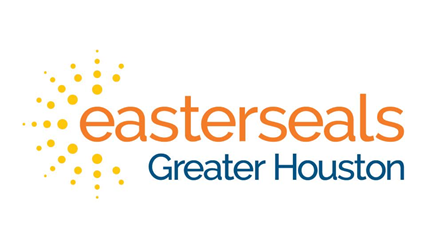 Types of Service Dogs
Mobility
Hearing Dogs
Guide Dogs
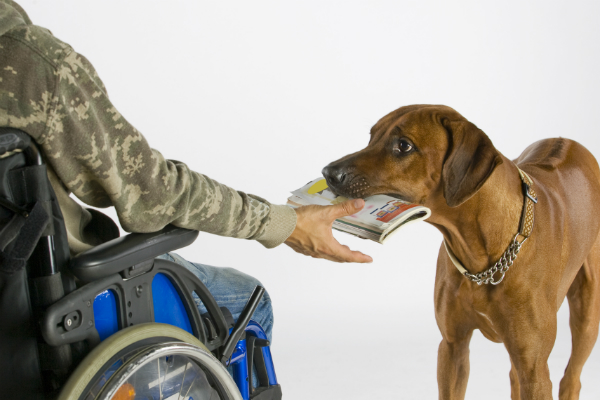 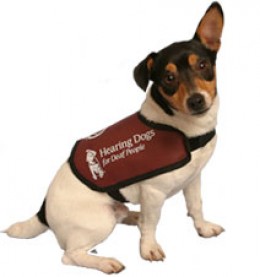 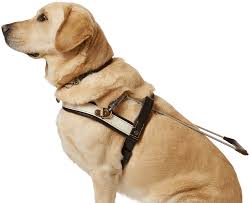 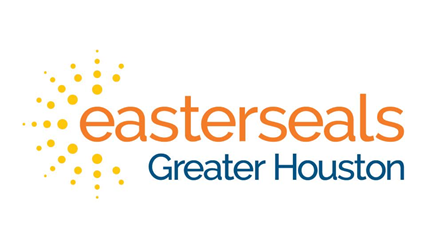 Introducing Colt the Wonder Dog
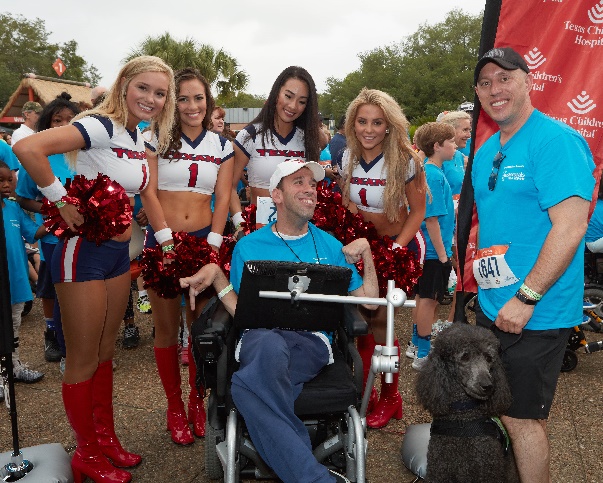 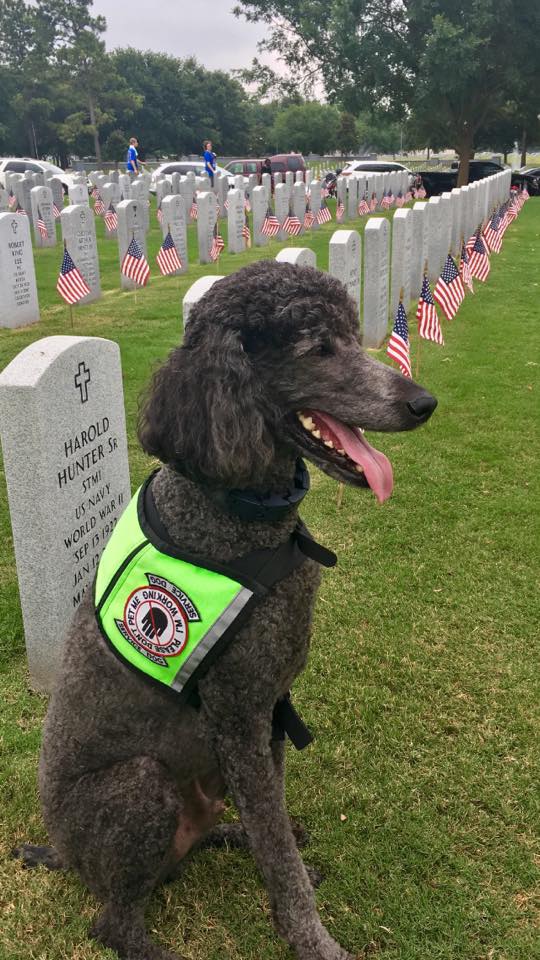 Psychiatric Service Dogs
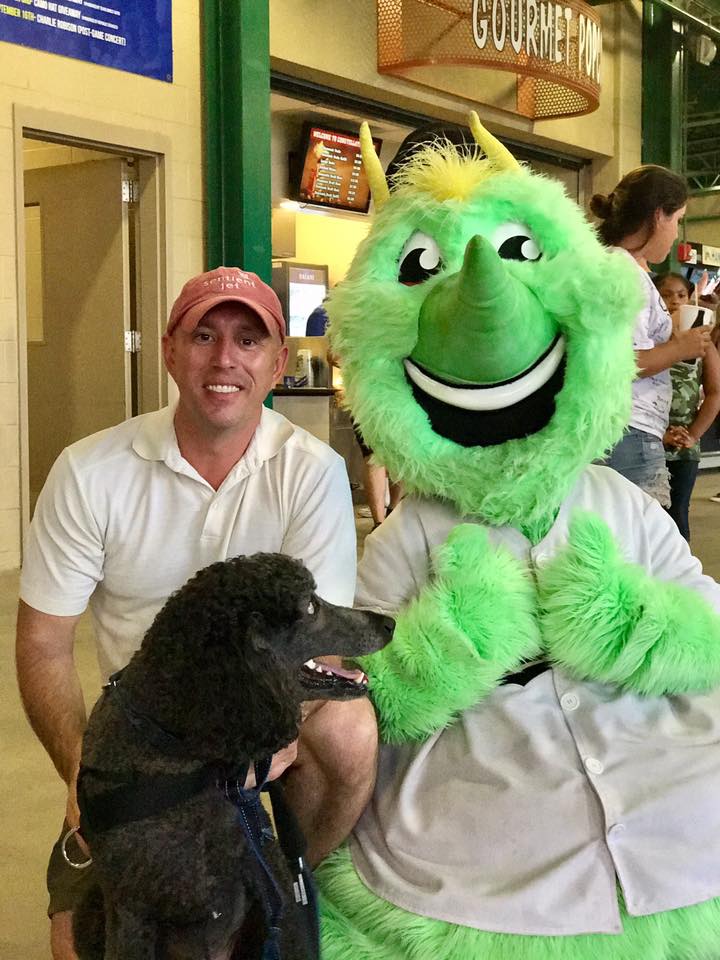 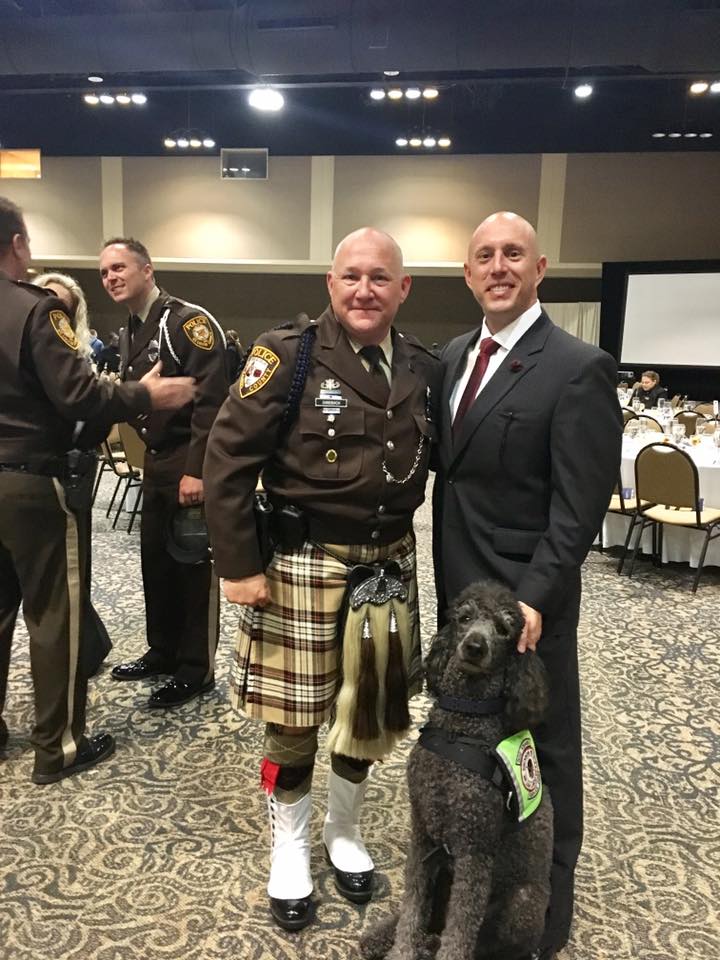 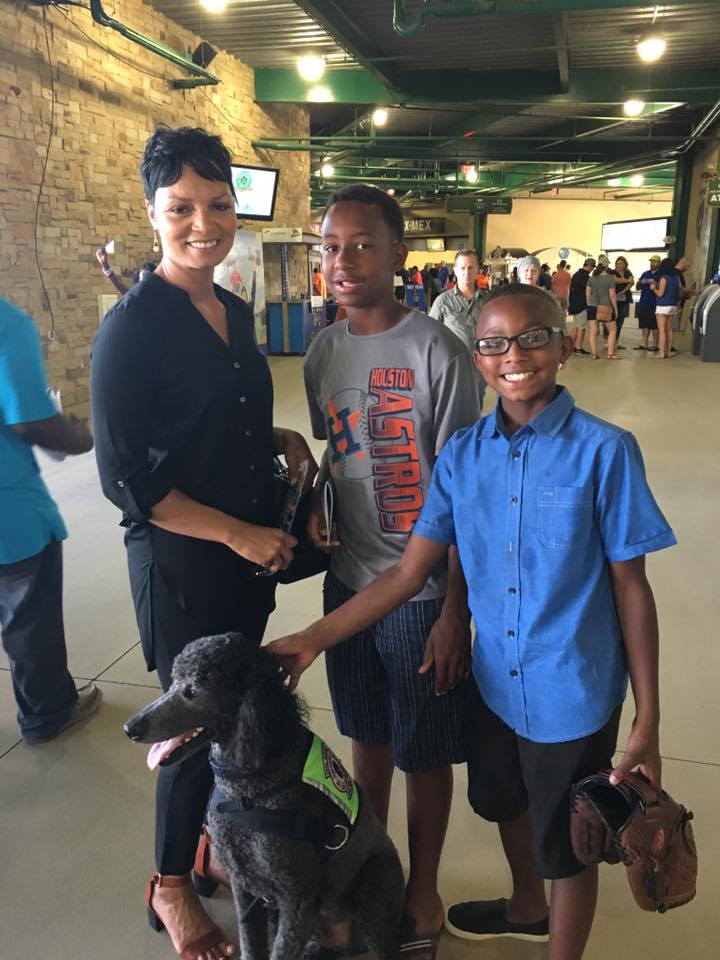 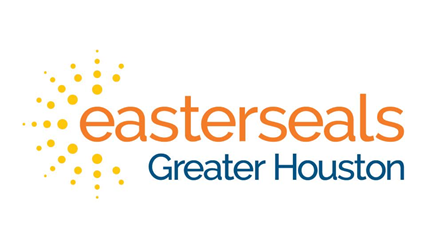 What is a Therapy Dog?

Dogs who go with their owners to volunteer in settings such as schools, hospitals, and nursing homes. From working with a child who is learning to read to visiting a senior in assisted living, therapy dogs and their owners work together as a team to improve the lives of other people.
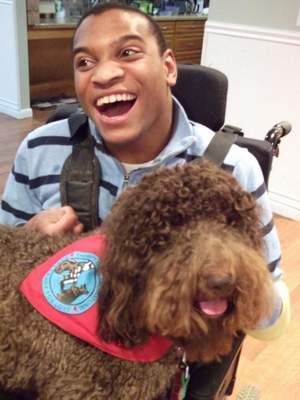 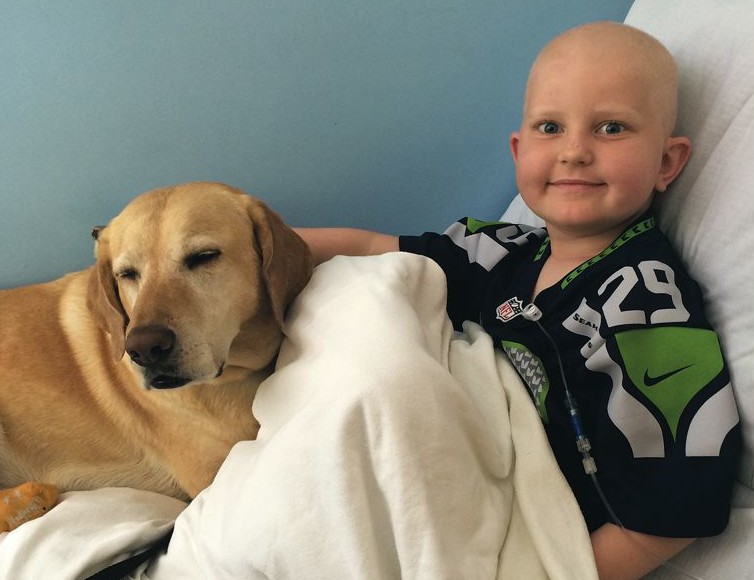 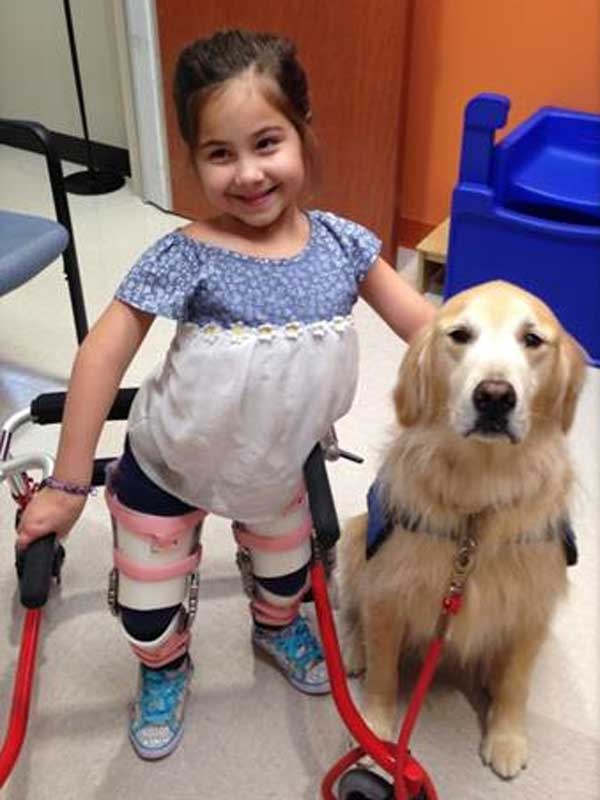 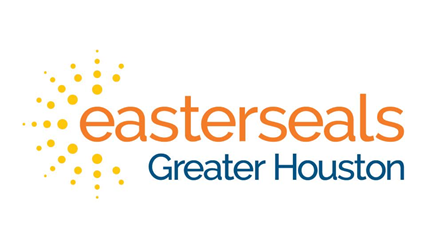 Legal
Americans with Disabilities Act (ADA) and Texas Law
!
No vests, ID tag or harness

Dogs have vaccinations

Dog can be ANY breed

No professional training
Public Admittance

Criminal Penalty for Denial $300 + 30 hours

No proof or identification required
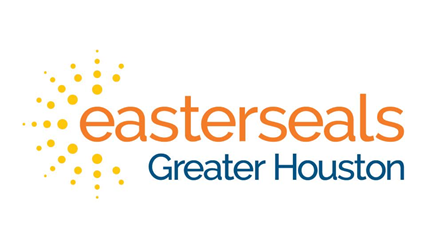 Legal
Americans with Disabilities Act (ADA) and Texas Law
Dogs must be under control

Tasks directly related to owner’s disability

Legitimate safety requirements
Owner must clean up any messes

Criminal Penalty for Fakes $300 + 30 hours

Abuse or neglect is subject to seizure
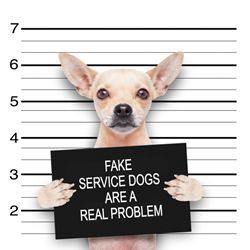 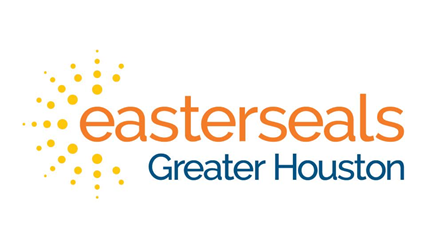 Legal 

Two Questions You May Ask
?
“What work or task has the dog been trained to perform?”
“Is the dog a service animal required because of a disability?”
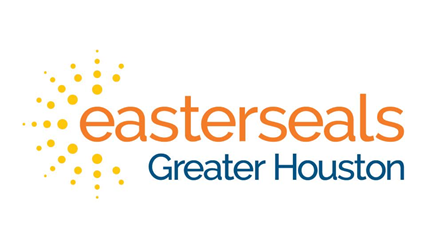 Did You KNOW?
Dachshund
Chihuahua
Jack Russell Terrier
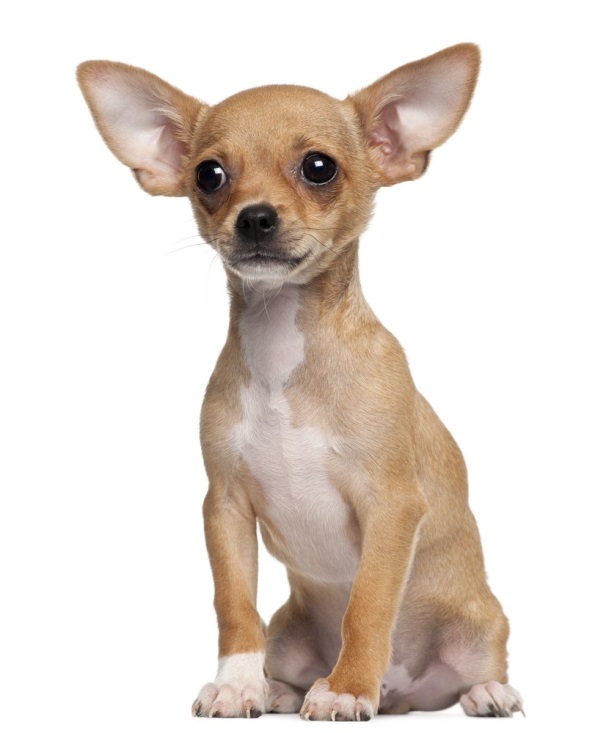 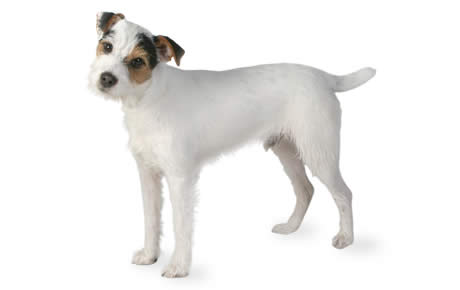 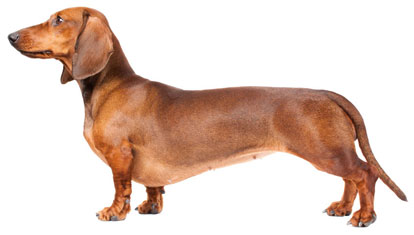 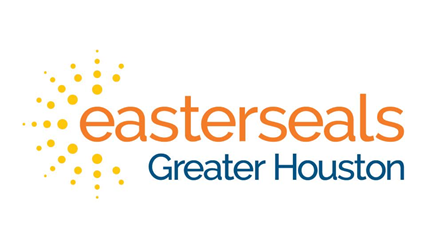 What you should NOT do…
Touch the dog without permission from the HUMAN partner

Distract the dog (noises, food, petting)

Ask what the person’s disability is

Deny entry or charge extra 

Hurt the dog
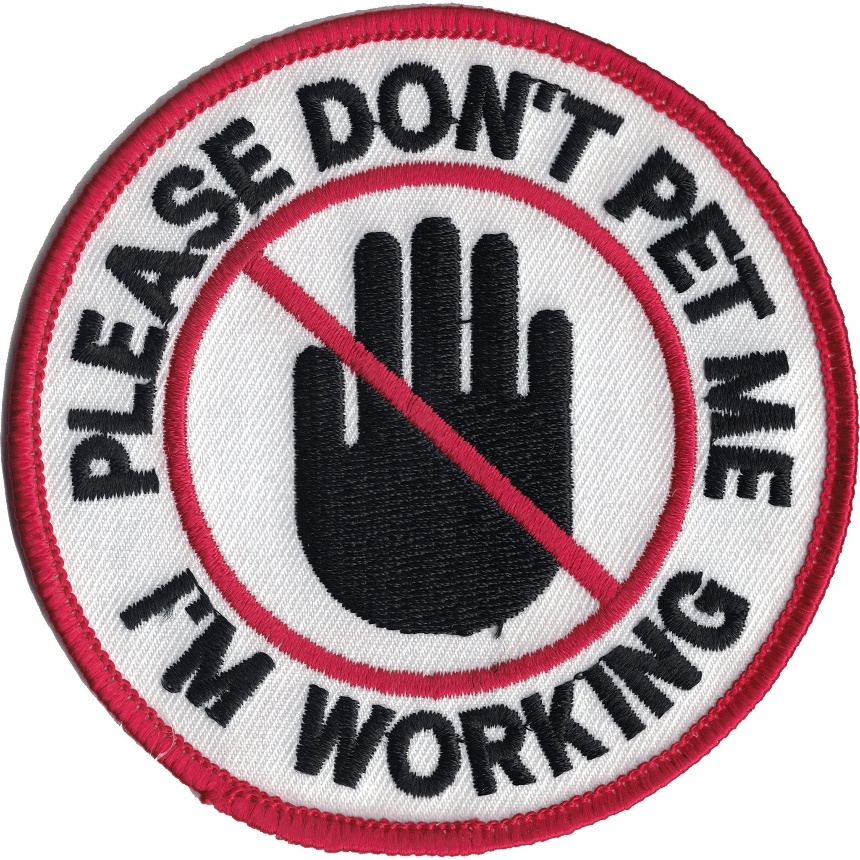 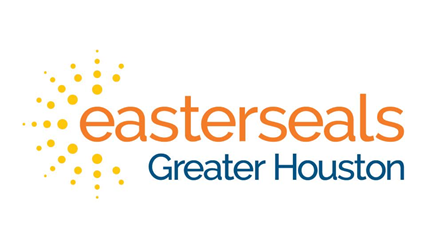 What you SHOULD do…
Compliment the owner on the dog

Inform your team there is a Service Dog present

Tell the owner you welcome Service Dogs

Talk to the person
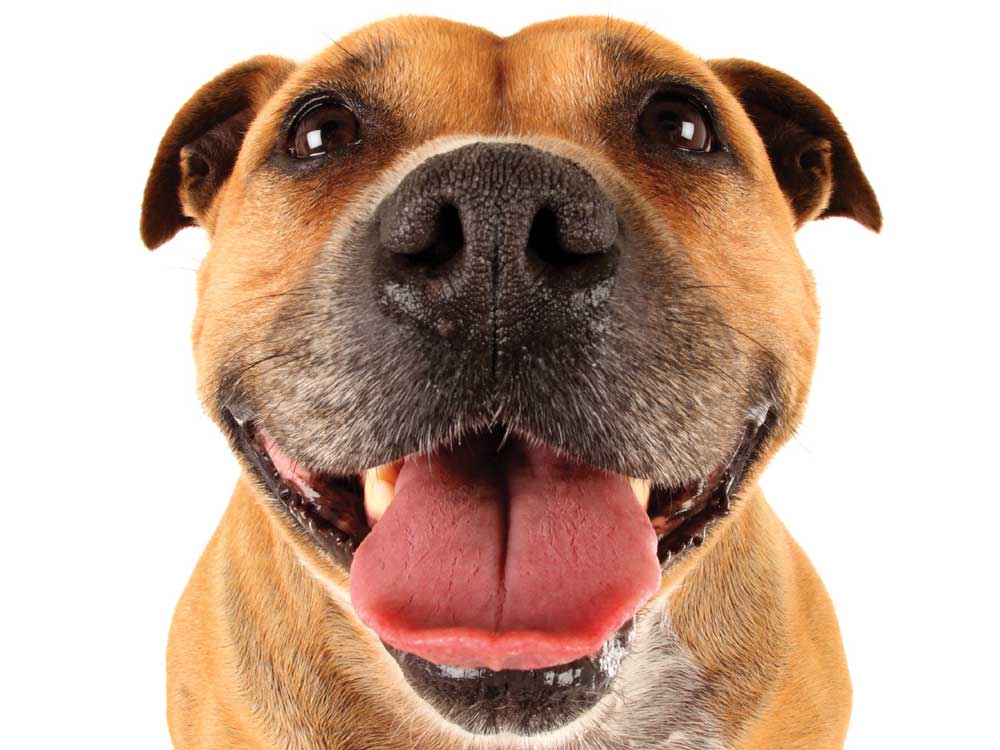 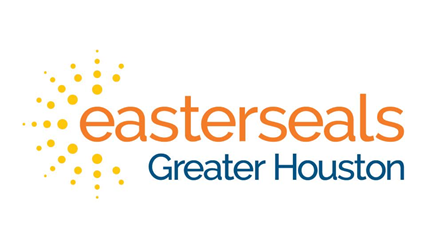 Public Access Skills
Controlled loading/unloading out of a vehicle

Sit/Down on command in various situations

Controlled approach to a building & entry

Heeling through a building

Six-foot recall on lead

Control when the leash is dropped
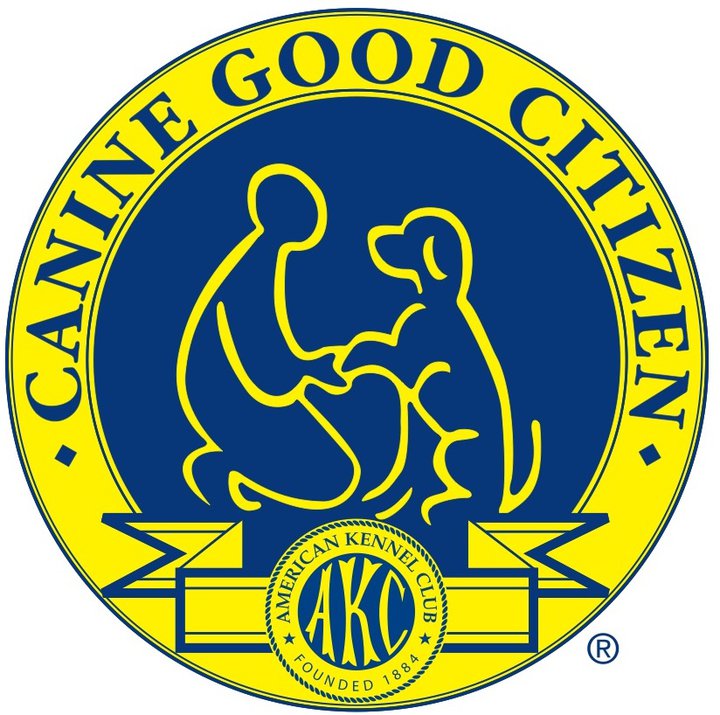 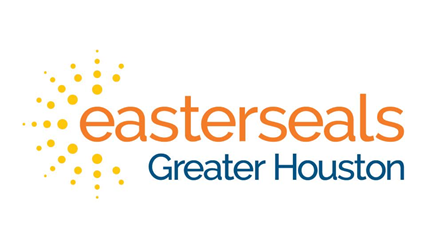 Questions Answers
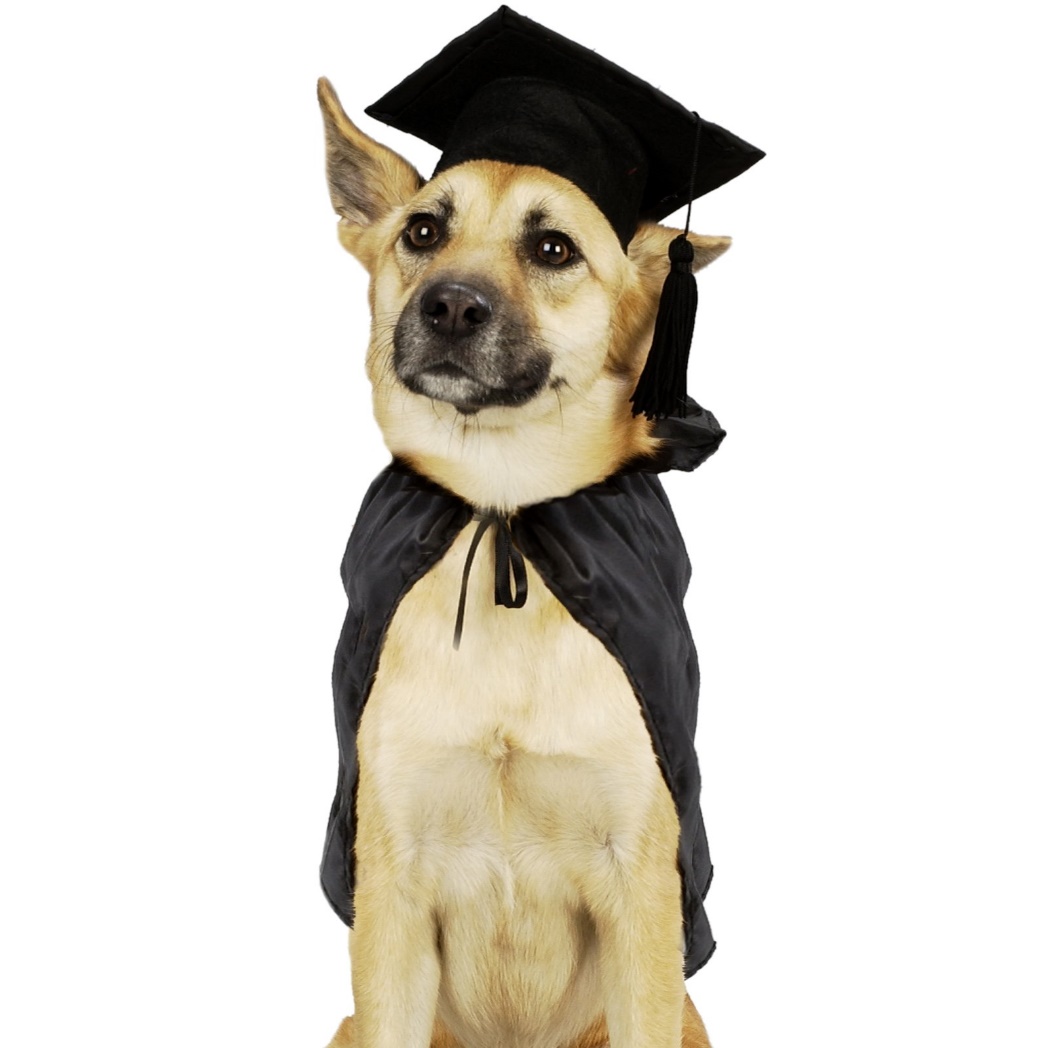 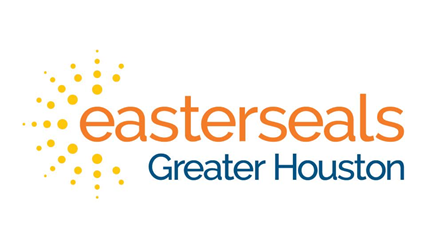 Connect Online
facebook.com/EasterSealsGreaterHouston 

eastersealshouston.org 

@eastersealshou 

@WonderDogColt
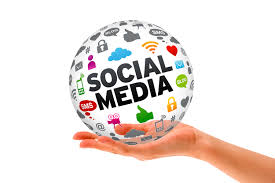